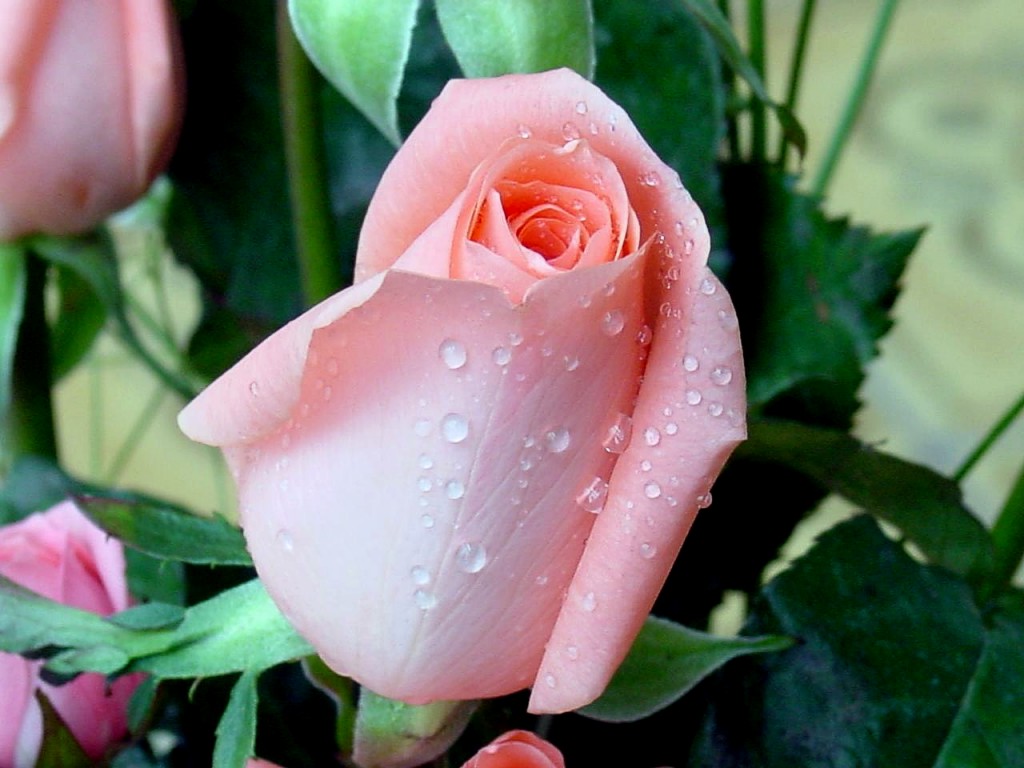 TOÁN - LỚP 3
NHÂN SỐ CÓ HAi CHỮ SỐ
VỚI SỐ CÓ MỘT CHỮ SỐ(không nhớ)
Toán
KIỂM TRA BÀI CŨ
* Đọc bảng nhân 6
Toán
Tiết 20: Nhân số có hai chữ số với số có một chữ số(không nhớ)
12  x  3  =  ?
* 3 nhân 2 bằng 6 , viết 6
12
        3
12  + 12  +  12  =
36
x
* 3 nhân 1 bằng 3, viết 3
12  x  3  =
36
3
6
12 x 3 = 36
** Khi nhân số có hai chữ số với số có một chữ số , trước hết ta đặt tính rồi bắt đầu nhân từ phải sang trái .
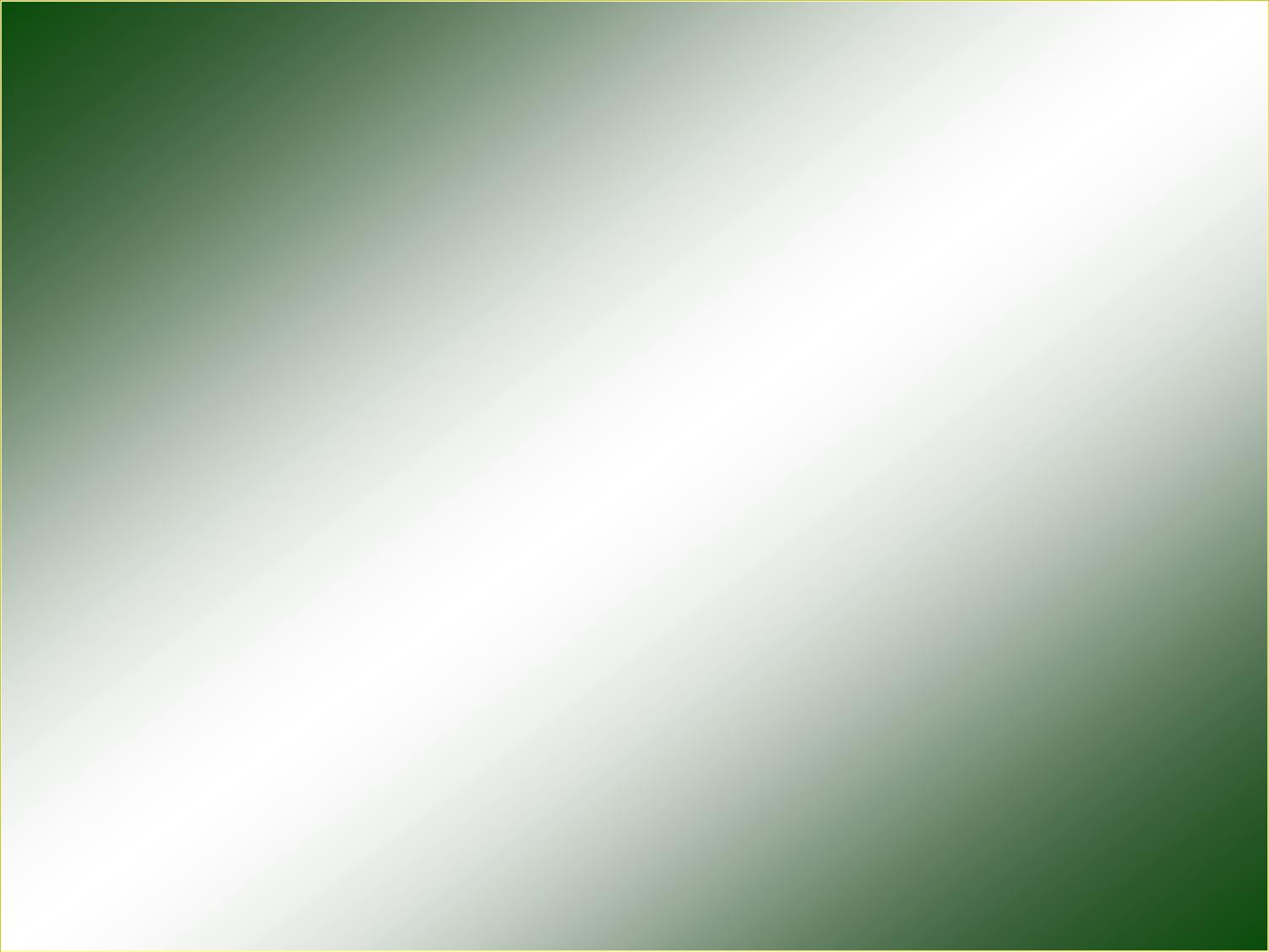 Tiết 20: Nhân số có hai chữ số với số có một chữ số(không nhớ)
Bài 1 : Tính
20
11
33
24
22
x
x
x
x
x
3
2
5
4
4
48
88
55
99
80
Bài 2 : Đặt tính rồi tính :
    a,  32  x  3                              b, 42 x 2               
         11  x  6                                   13 x 3
42
13
11
32
x
x
x
x
2
3
6
3
39
96
66
84
Bài 3 : Mỗi hộp có 12 bút chì màu . Hỏi 4 hộp như thế có bao nhiêu bút chì màu ?
Tóm tắt :
1 hộp   :   12  bút chì
Bài giải :
4  hộp :   …bút chì?
Số bút chì màu trong 4 hộp có là :
 x  4  =  48 ( bút chì )
Đáp số : 48 bút chì
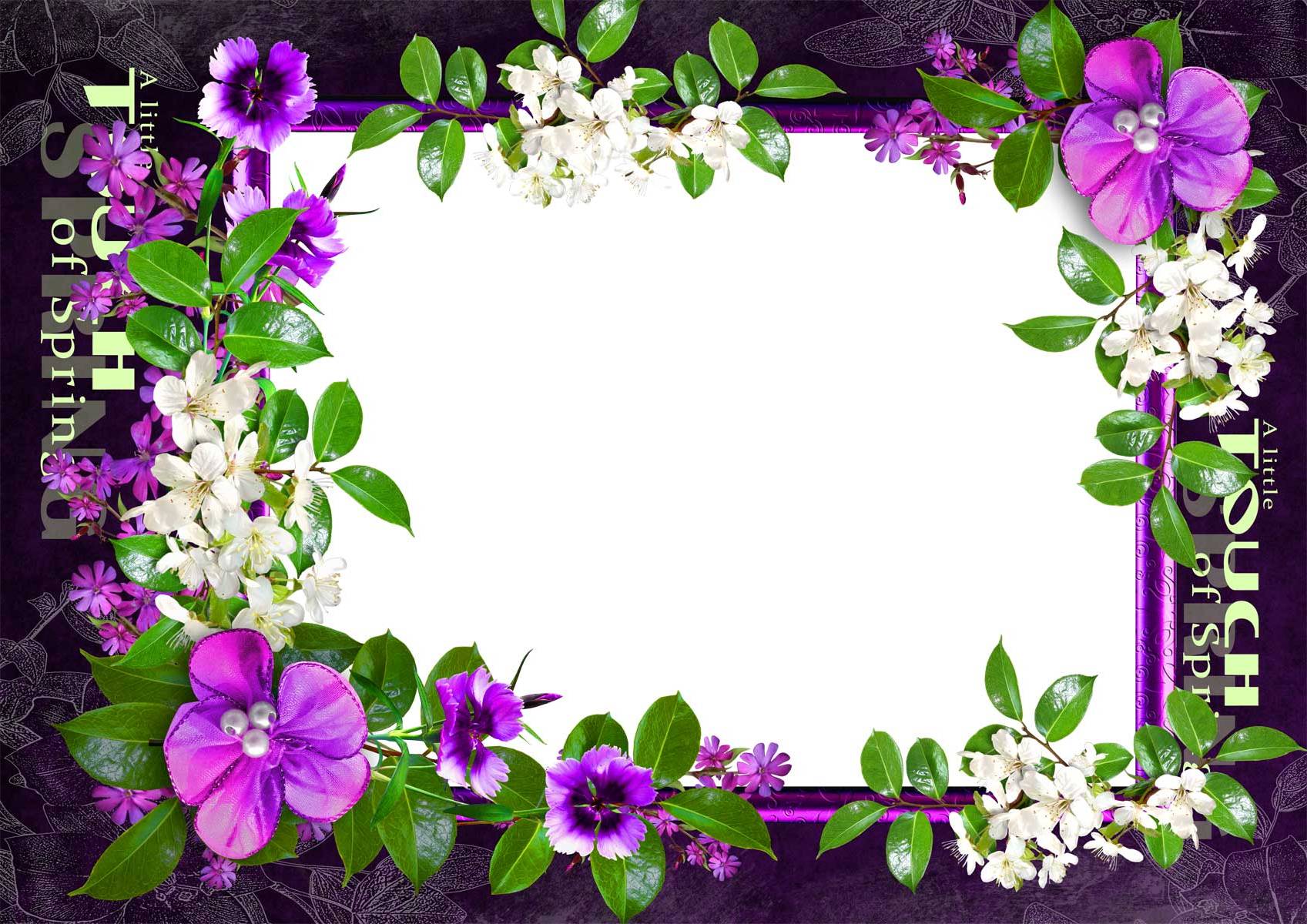 CHÀO CÁC EM !